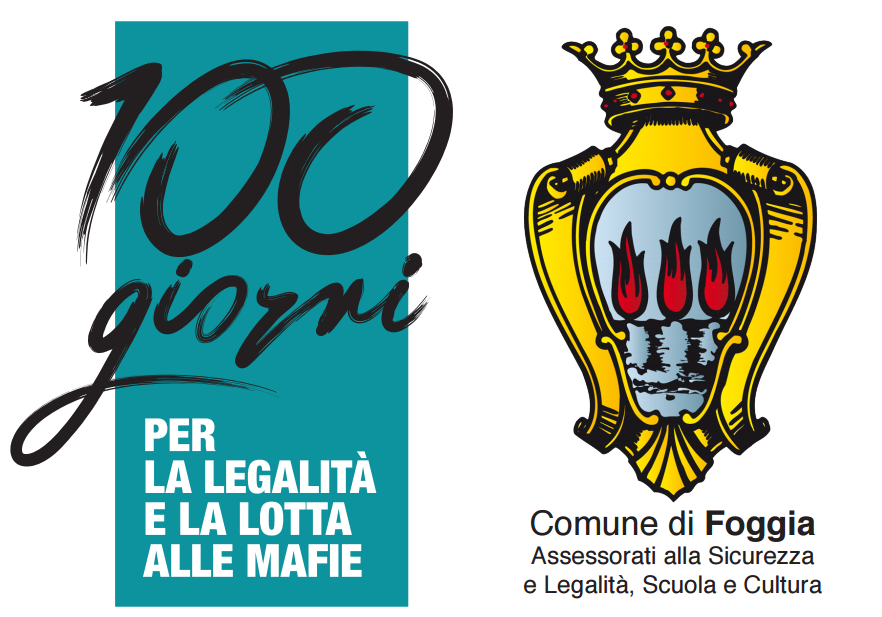 PrimaVERA     Foggia    SportivaViviamo insieme le emozioni  dello sport della nostra Città
Assessorato
Allo Sport
sabato 13 aprile 2024
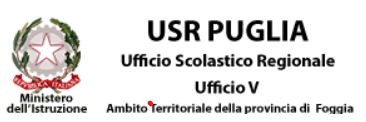 lunedì 15 aprile 2024	atletica	Campionati studenteschi 1° gradomartedì 16 aprile 2024	atletica	Campionati studentesch2° gradoCampo Scuola Comunale Mondelli Colella
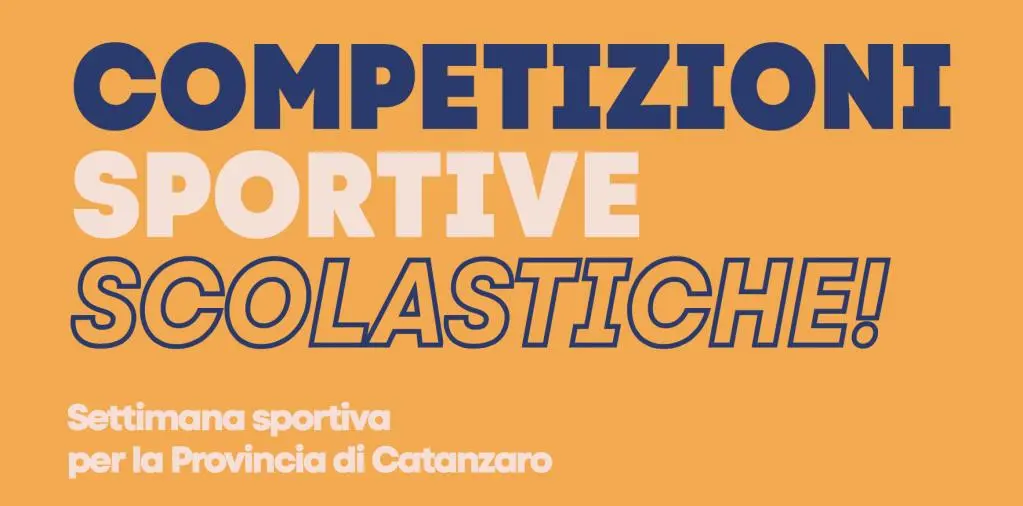 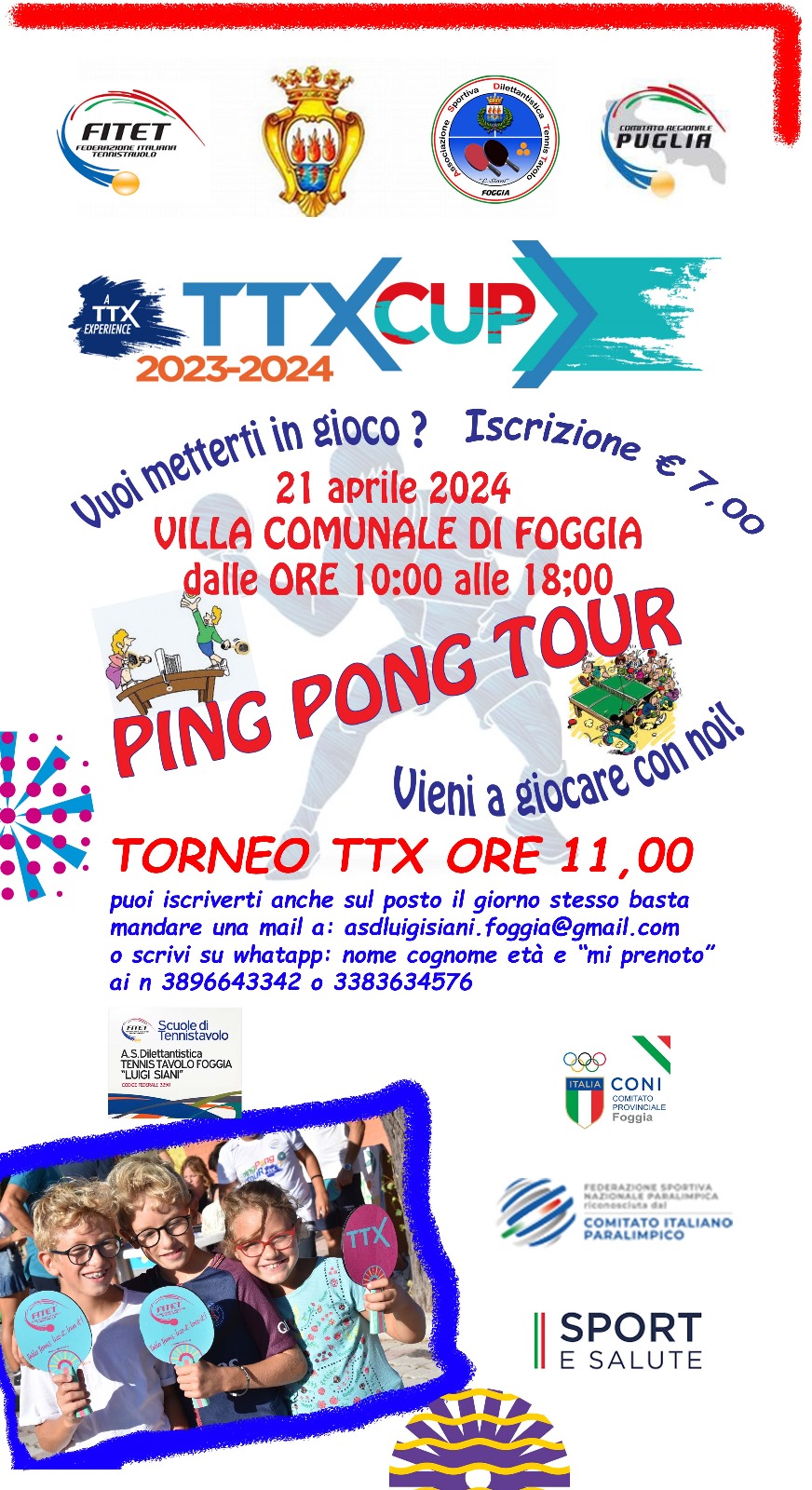 23 aprile 2024 – Partenza Villa Comunale
sabato 11 maggio 2024 «Corsa contro la fame «Circolo Didattico  San Pio X
martedì 14 maggio 2024  Circolo Didattico“San Giovanni Bosco”
3°-MEETING GIOVANILE - XVIII° MEETING “L. Colella” mercoledì 15 maggio 2024- Campo scuola Comunale Modelli Colellamercoledì 15 maggio 2024
OASIADI 2024
18 MAGGIO 2024
UNA GIORNATA DI SPORT INCLUSIVO
cooperativa sociale cammina con noi
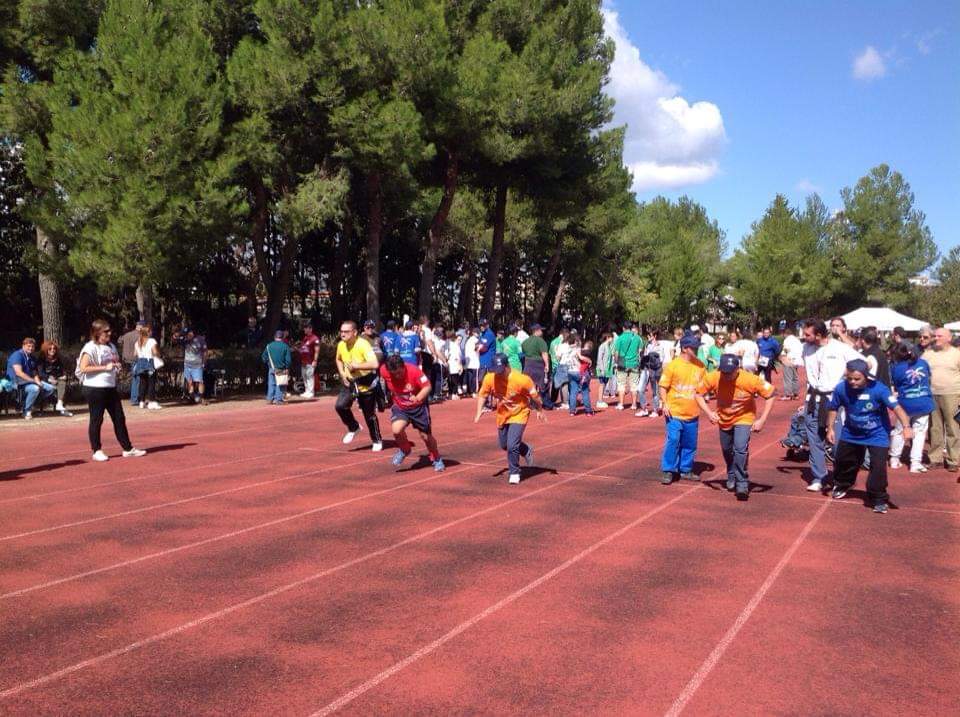 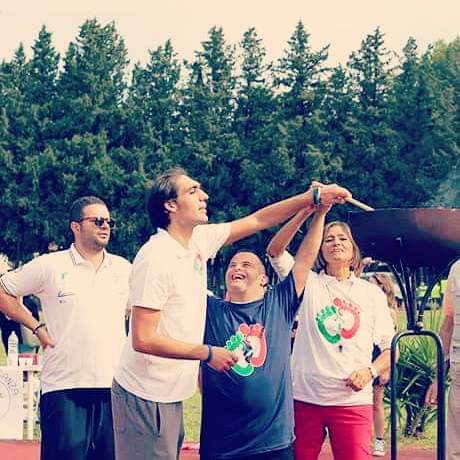 LO SPORT COME
STRUMENTO DI VITA
INSIEME SI PUO’
BASKET CALCIO PALLAVOLO 
PUGILATO ATLETICA 
SPORT SPECIALI
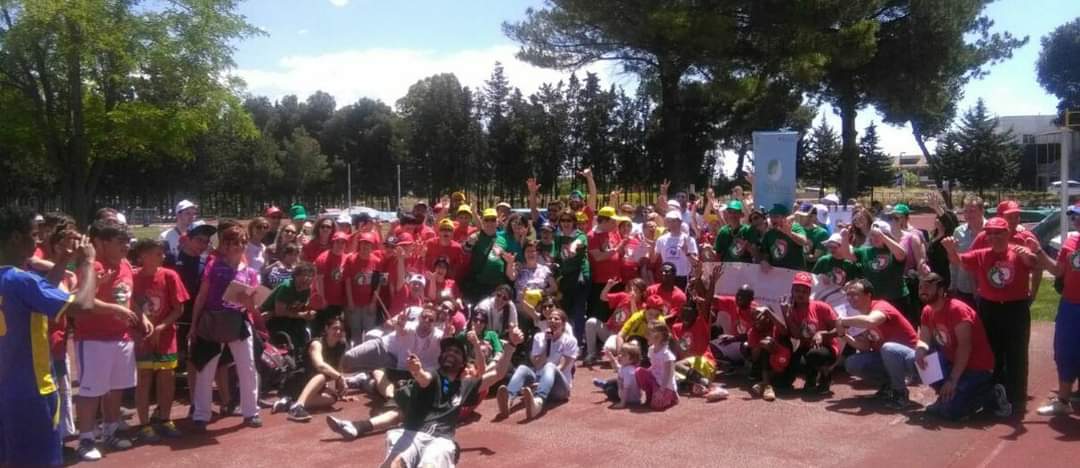 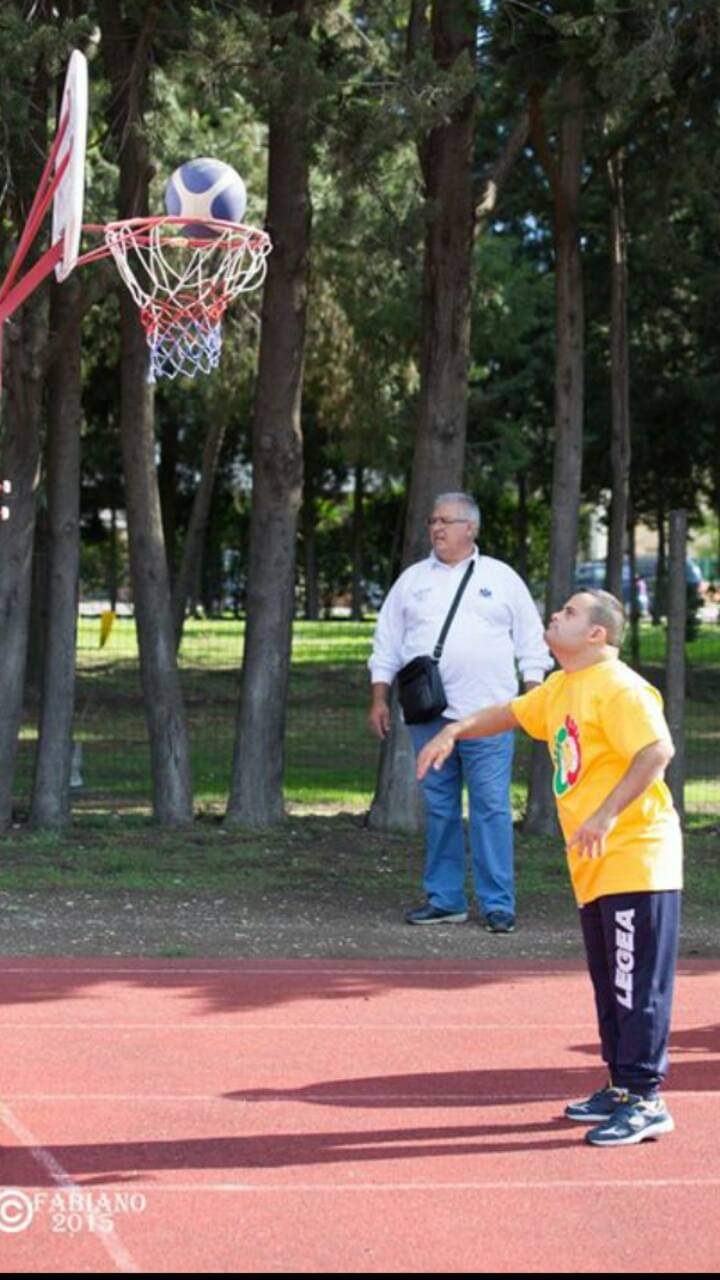 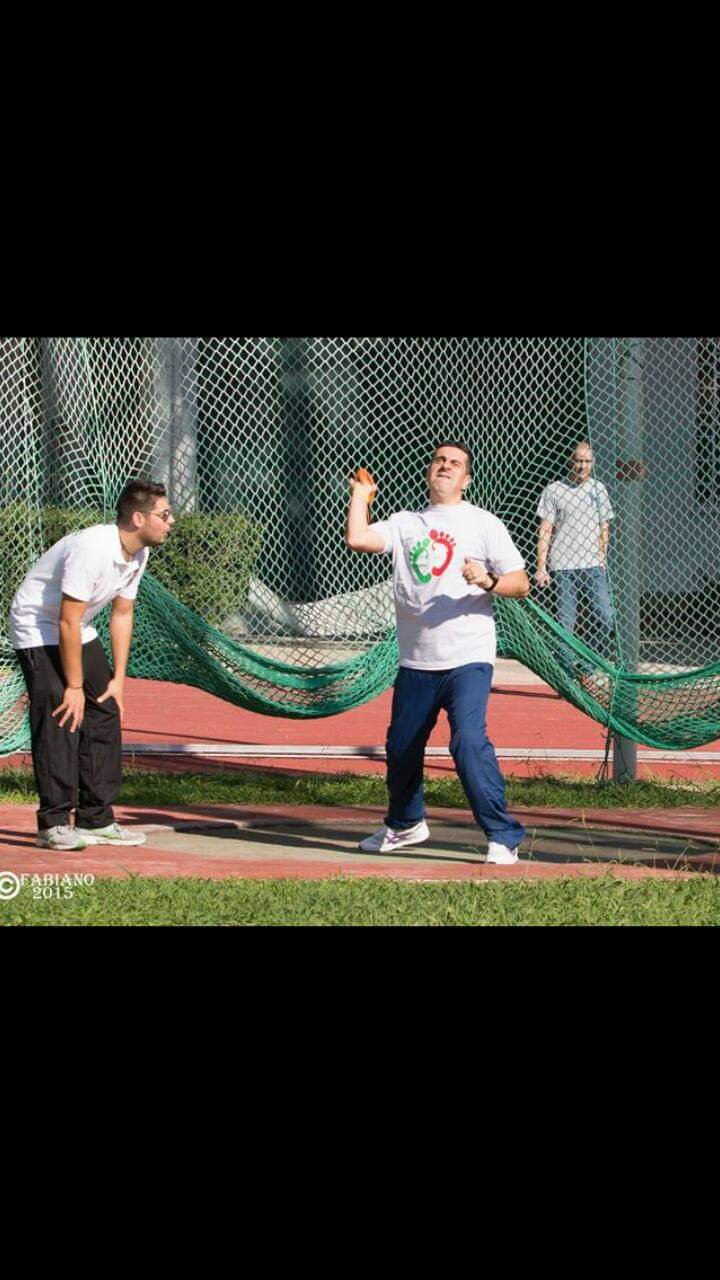 E delle scuole dell’infanzia COMUNALI